КОМЕРЦИЈАЛИСТА
ПОДРУЧЈЕ РАДА: ЕКОНОМИЈА, ПРАВО И АДМИНИСТРАЦИЈА
О занимању и смеру
Комерцијалиста набавља робу од произвођача и продаје је трговинским, занатским и индустријским предузећима.

	Ако желите да научите како се обаваљају послови у свим секторима велетрговинских
	и спољнотрговинских предузећа, ово је
	занимање за вас.
Општеобразовни предмети:
1. Српски језик и књижевност 
2. Страни језик 
4. Физичко васпитање 
5. Математика 
      По једну годину изучавају се историја, биологија, физика,географија, ликовна култура, рачунарство и информатика,социологија са правима грађана.
Обавезни стручни предмети за комерцијалисте:
1.Принципи економије 
2.Право у трговини 
3.Канцеларијско пословање
4.Рачуноводство у трговини
5.Статистика
6.Финансије
7. Предузетништво
8. Други страни језик
Практичан рад
У смеру комерцијалиста почетком другог разреда, виртуелно привредно друштво које послује у четири службе:

	-Набавна служба
	-Продајна служба
	-Рачуноводствено-финансијска служба
	-Складишна служба
ПРАКТИЧАН РАД
Пословање виртуелног предузећа реализује се у за то посебно опремљеним учионицама. 
Учионице су опремљене канцеларијским намештајем, канцеларијском опремом и потрошним материјалом, савременим рачунарима и другом опремом која је неопходна за обављање послова.
У другом, трећем и четвртом разреду, путем блок наставе, ученици имају прилику да раде у предузећима и тако у пракси провере стечена знања и вештине.
Наш рад...
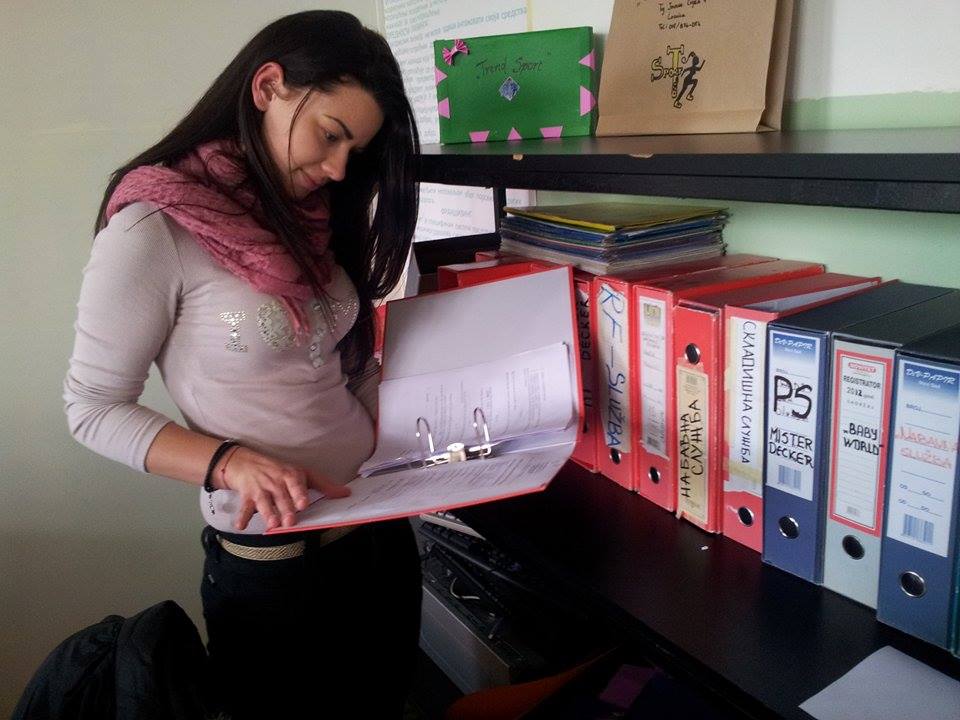 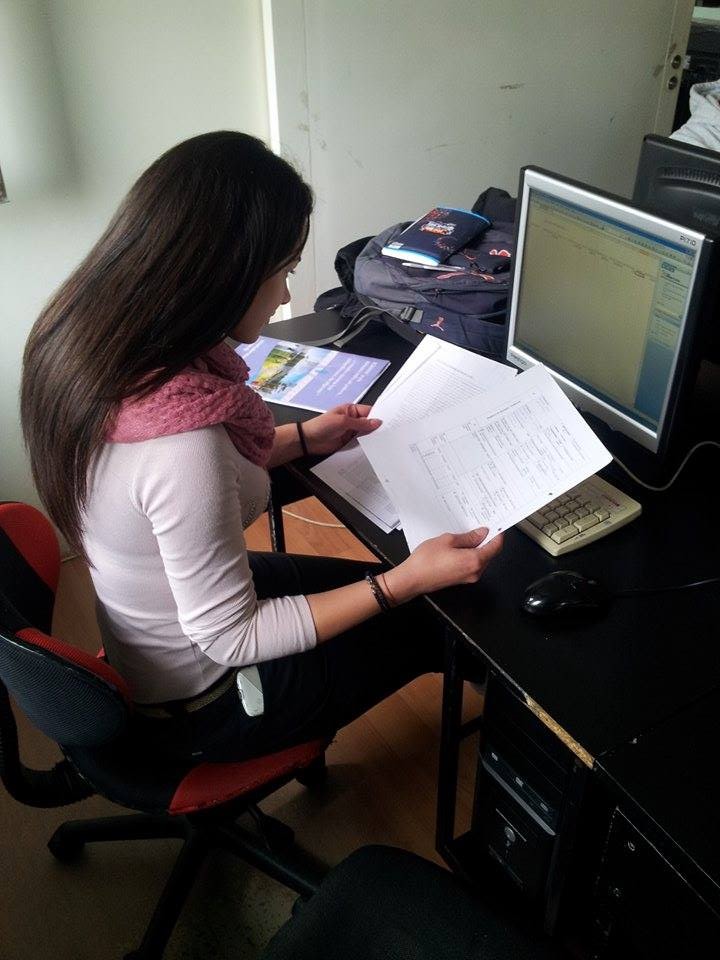 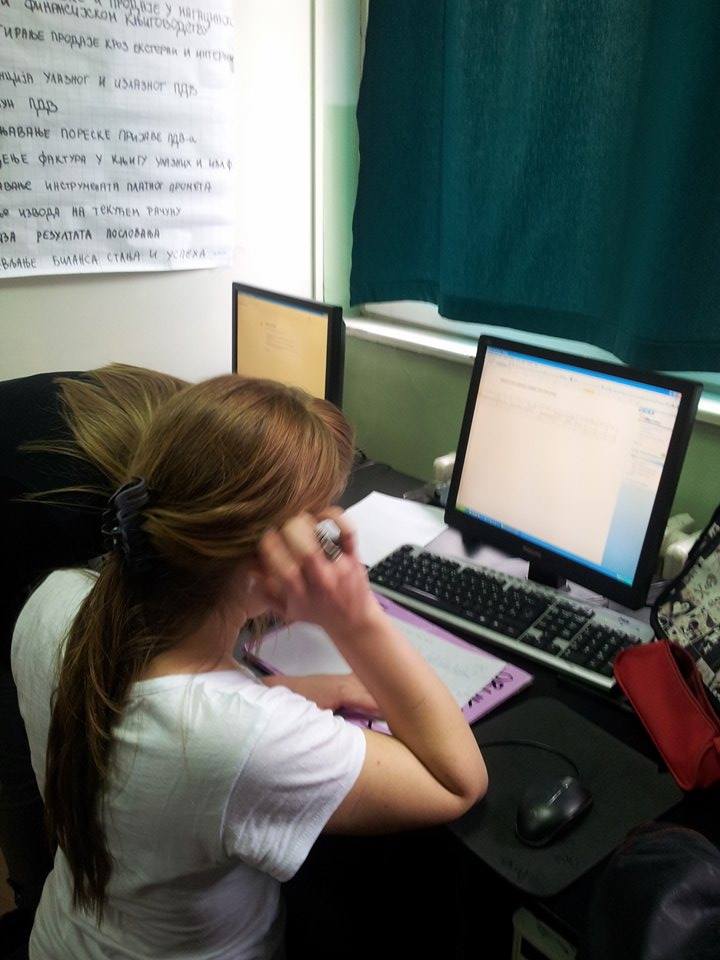 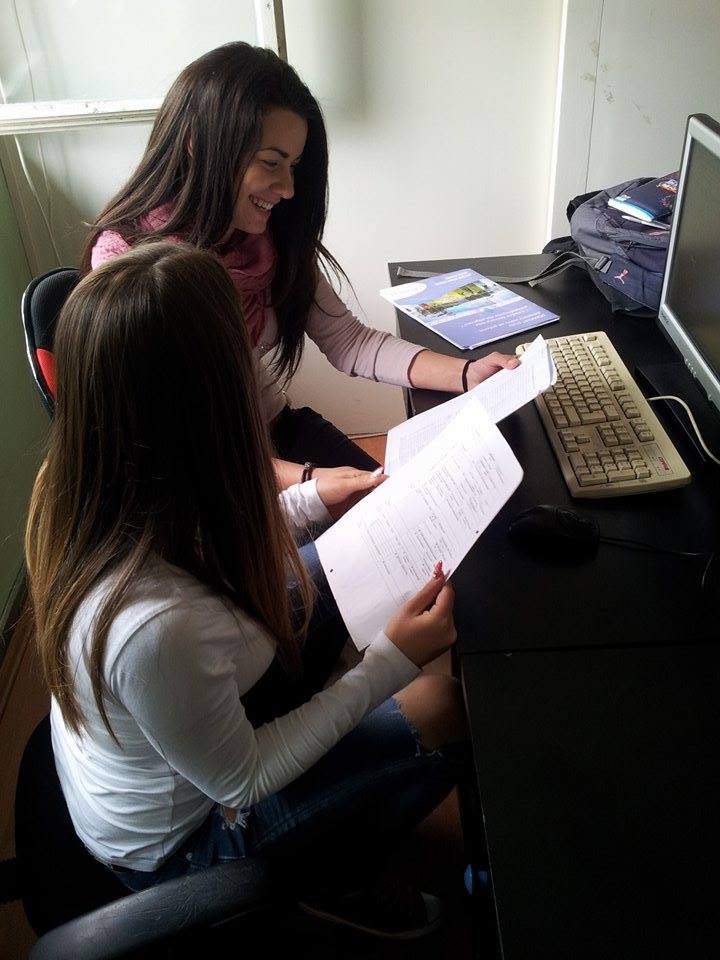 Досадашња привредна друштва наших ученика
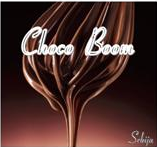 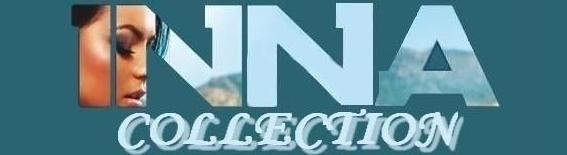 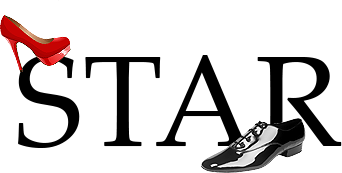 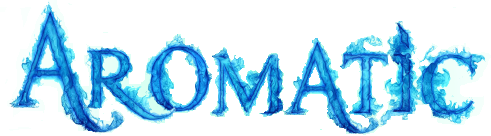 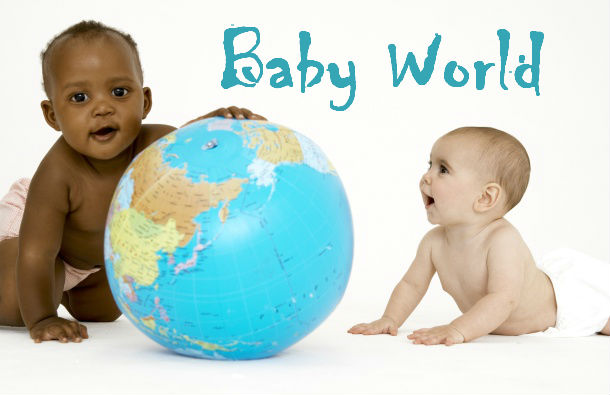 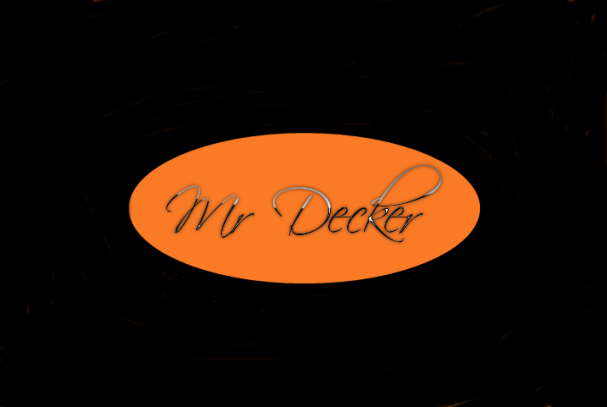 У оквиру нашег програма:
Посетићете разне сајмове
Учествоваћете на сајмовима виртуелних предузећа;
Бићете у прилици да се упознате са радом и функционисањем привредних друштава(практичан рад) ;
Већину школског програма савладаћете на практичан начин;
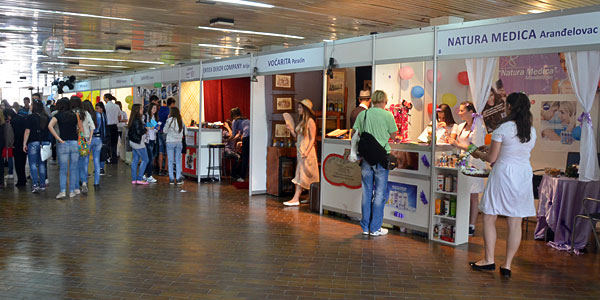 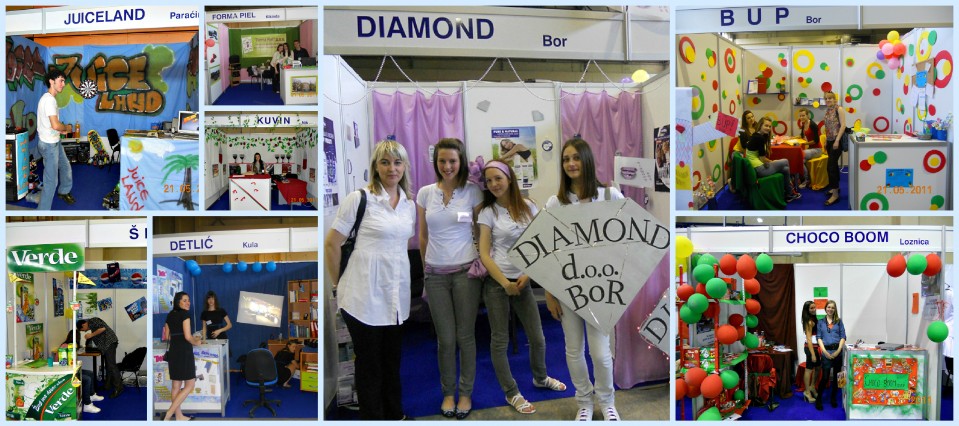 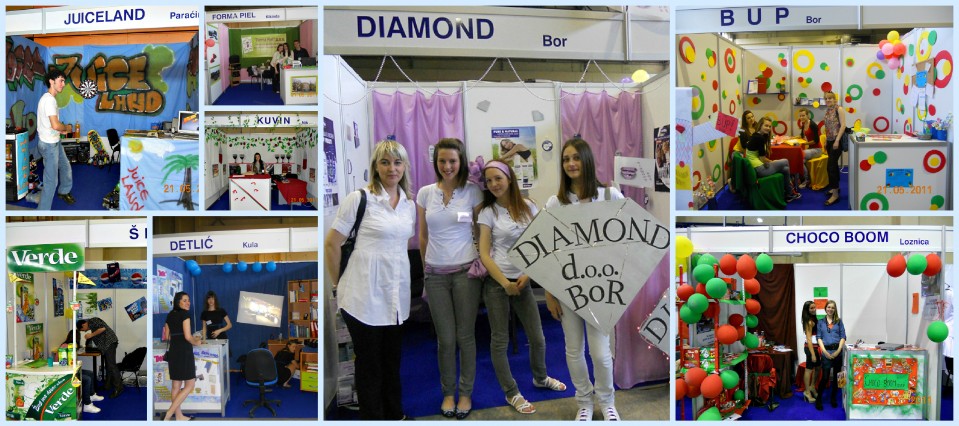 По завршетку школовања комерцијалиста ће знати и умети да:
• успешно комуницира са партнерима на матерњем и страном   језику

	• израђује пословна писма на матерњем и страном језику

	• набавља робу и складишти је

	• продаје робу

	• попуњава документа на матерњем и страном језику

	• прати и анализира послове набавке и продаје на основу финансијских података

	• користи савремена средства комуникације

	• испољава комуникативност, љубазност, предузимљивост и флексибилност у односу према пословним партнерима.
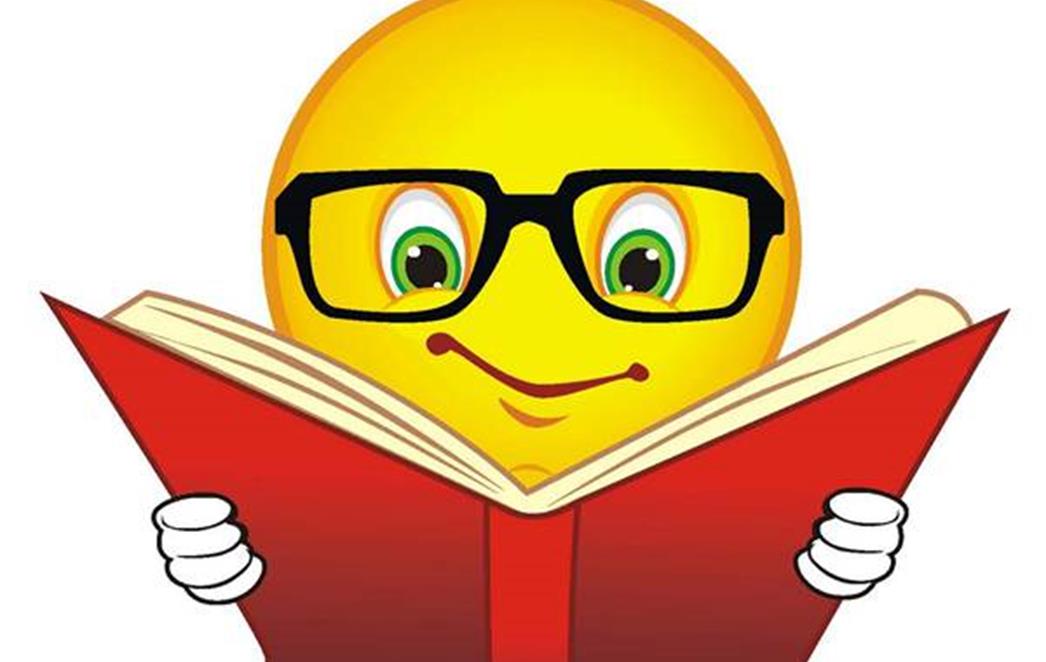